Computação
Evolutiva
Aula 11 – Estratégias Evolutivas
(Parte  III)
Prof. Paulo Salgado
Roteiro
• Processo de Recombinação
• Seleção de Pais
• Seleção por sobrevivencia
• Problema da Auto-Adaptação
• Exemplos de aplicações
Recombinação
• Dois pais criam apenas um único filho por vez
• Atua por variável/posição, sendo
• Recombinação intermediária: calcula os valores médios entre os pais (mais usada p/ parâmetros da EE)
• Recombinação Discreta: seleciona aleatoriamente um valor de um dos pais (mais usada p/ variáveis objeto)
•	Pode também atuar a partir de dois ou mais pais
•	Utilizando dois pais para  gerar um filho, ou
•	Selecionando aleatoriamente dois pais para  cada  posição a ser criada no filho (recombinação global).
Dessa forma, o número exato de pais não pode ser definido.
Nomes
das
Recombinações
Dois pais fixos
Dois pais para  cada
posição i
zi = (xi  + yi)/2
Ponto  local intermediário
Ponto  Global
Intermediário
zi é xi  ou yi escolha aleatória
Local
Discreto
Global 
discreto
Seleção
de
Pais
• Os pais são selecionados através de uma
distribuição uniforme de probabilidade
• Desta  forma:
• A seleção de pais em uma  EE é não enviesado
•Todo o indivíduo tem  a mesma probabilidade de ser selecionado
Seleção de Sobreviventes
• É aplicado após  a criação de λ filhos a partir
de
• De
µ pais através de mutação e recombinação
forma  determinística cria um rank e filtra
os “maus membros”:


• A base da seleção pode ser:
• Unicamente sob oconjunto de filhos: seleção (µ , λ);
ou
• Sob o conjunto de pais e filhos: seleção (µ + λ).
Escolhe os melhores µ filhos
Frequentemente λ >> µ
Seleção de Sobreviventes
Auto-Adaptação
• Foi provado para problemas simples que o EE com auto-adaptação supera um EE sem adaptação, isto é, o passo de mutação diminui ao longo do tempo:
• No início do processo de busca a exploração é elevada para localizar regiões promissoras enquanto que, mais tarde, as mutações menores são necessárias para produzir ajuste fino (efeito de explotação).
• No contexto de mudança de paisagens de fitness, o passo de mutação deve ser aumentado sempre que ocorrer mudanças na paisagem.
Ilustração de Auto-Adaptação
• Dado um ambiente onde  o cenário de
fitness  é alterado dinamicamente (ex.: pontos  ótimos são deslocados a cada  200 gerações)
• EE de Auto-Adaptação é hábil para:
• Seguir os ótimos
•	Ajustar os passos de mutação após  todo deslocamento
Ilustração
de
Auto-Adaptação
Alterações nos valores do Fitness (esquerda) e tamanho do passo da mutação (direita)
Pré-requisitos para a Auto-Adaptação
• µ >
• λ >
1 para diferentes estratégias 
µ para gerar  excesso de prole
seleção não é tao forte, e.g. λ ≈ 7 • µ
• Pressão de
•	Uso da seleção (µ, λ) para  se livrar do erro de adaptação em σ
•	Estratégia de mistura de parâmetros por recombinação intermediária
Exemplo:
O
experimento
do
conhaque de
cereja
Tarefa: produzir uma  mistura coloria da mesma cor
do conhaque de cereja
Ingredientes: água  + corantes vermelho, amarelo e azul
Representação: <w,r,y,b>
Valores escalados para  um predefinido volume (30 ml)
Mutação: Baixos/Médios/Altos valore de σ usados
com igual chances
Seleção: Estratégia (1,8)
•
•
•
•
•
Exemplo:
O
experimento
do
conhaque
de cereja
• Fitness: Realização de mistura e comparação
com a cor real
•	Critério de parada: cor alcancada ser satisfatória
•	Solução é encontrada na maioria das vezes dentro de 20 gerações
• Precisão é muito boa!
Exemplo:
A
Função
de
Ackley
A função  de Ackley
(com n=30)
•
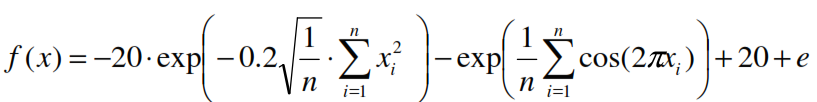 Estratégia Evolutiva:
• Representação:
• -30 < xi  < 30
• 30 diferentes tamanhos
• Seleção (30,200)
• Término: após  200000 gerações
• Resultados: Média das melhores
•
de passo
–8
soluções é 7.48 • 10